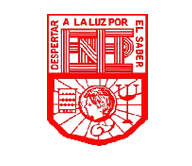 Escuela Normal de Educación Preescolar


Materia: Bases Psicológicas del Aprendizaje


Maestro: Salvador Villareal González


Nombre: Yessica Ortega Medrano


Trabajo Recepcional: Cuadro Sinóptico


Grado: 1°		Secc: C		# 16


Saltillo, Coahuila				Junio del 2013
Enseñanza Estratégica
Contenidos
Resolución de Problemas
Interacción educativa
Metas y objetivos personales.
Se dan ambientes de aprendizaje(confianza), con los estudiantes los cuales adquieren confianza para tener una mejor interacción educativa y así lograr una clase eficaz y con logro de aprendizajes.
Resolución de problemas de la vida cotidiana, cada uno de ellos con origen social. Se construyen correctamente los conocimientos y se llevan a la practica.
Construcción de conocimientos, por medio de contenidos específicos.
Diálogo.
SELF= Identidad
Para llegar a un trabajo de Enseñanza-Aprendizaje (en conjunto con la interacción social)
Se toma en cuenta la importancia de la cognición emocional
¿Cómo nos sentimos?
Psicología socio-cultural, con que nos identificamos, y cual es la sociedad que nos rodea, costumbres y tradiciones.
Modo de socializar en clase.
Enseñanza-aprendizaje